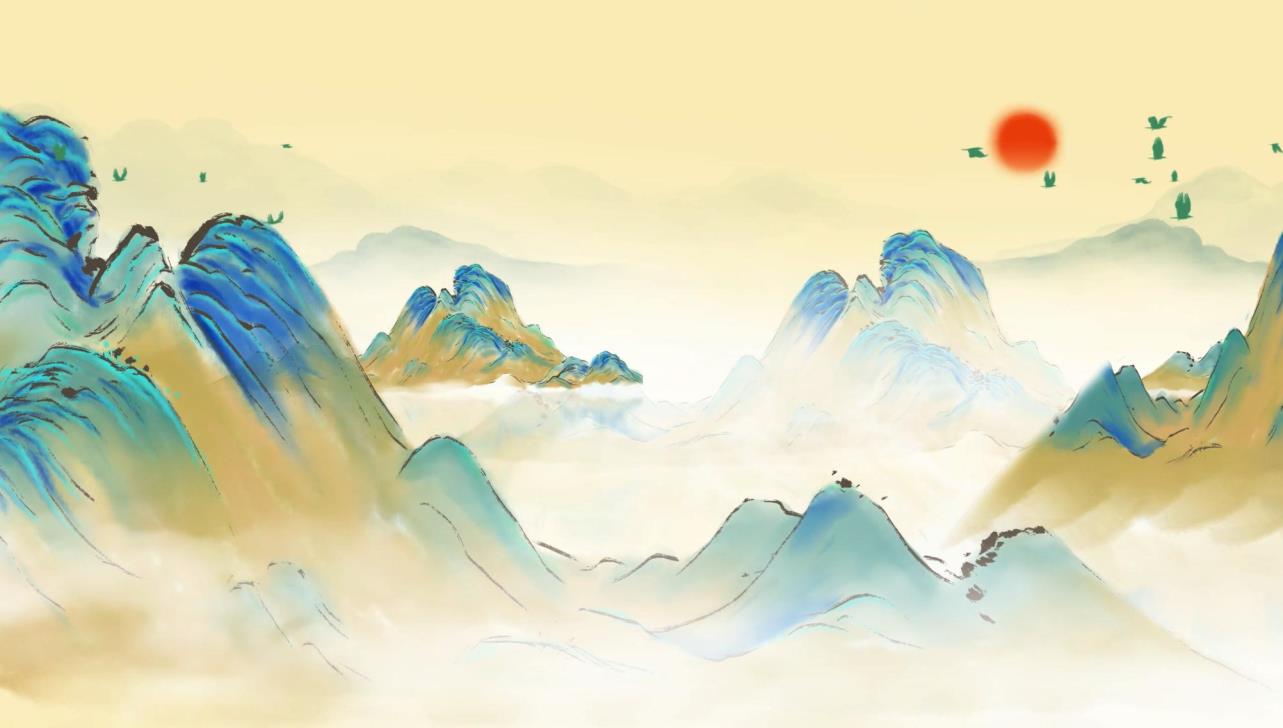 中
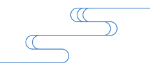 芊芊淑女，天青色等烟雨，而我在等你，炊烟袅袅升起，隔江千万里，在瓶底书汉隶仿前朝的飘逸，就当我为遇见你伏笔。
国
风
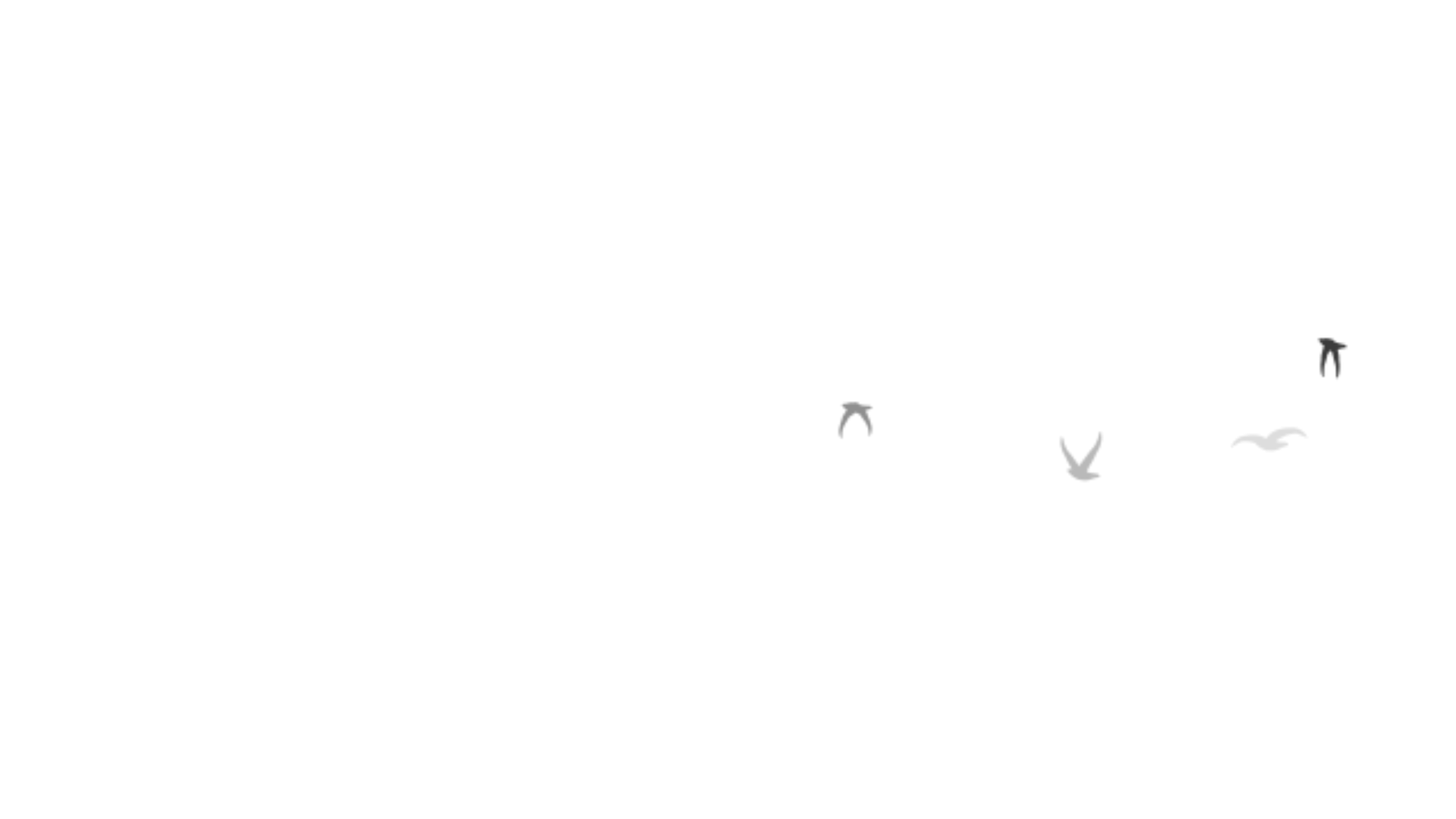 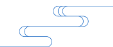 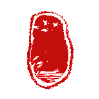 中国风
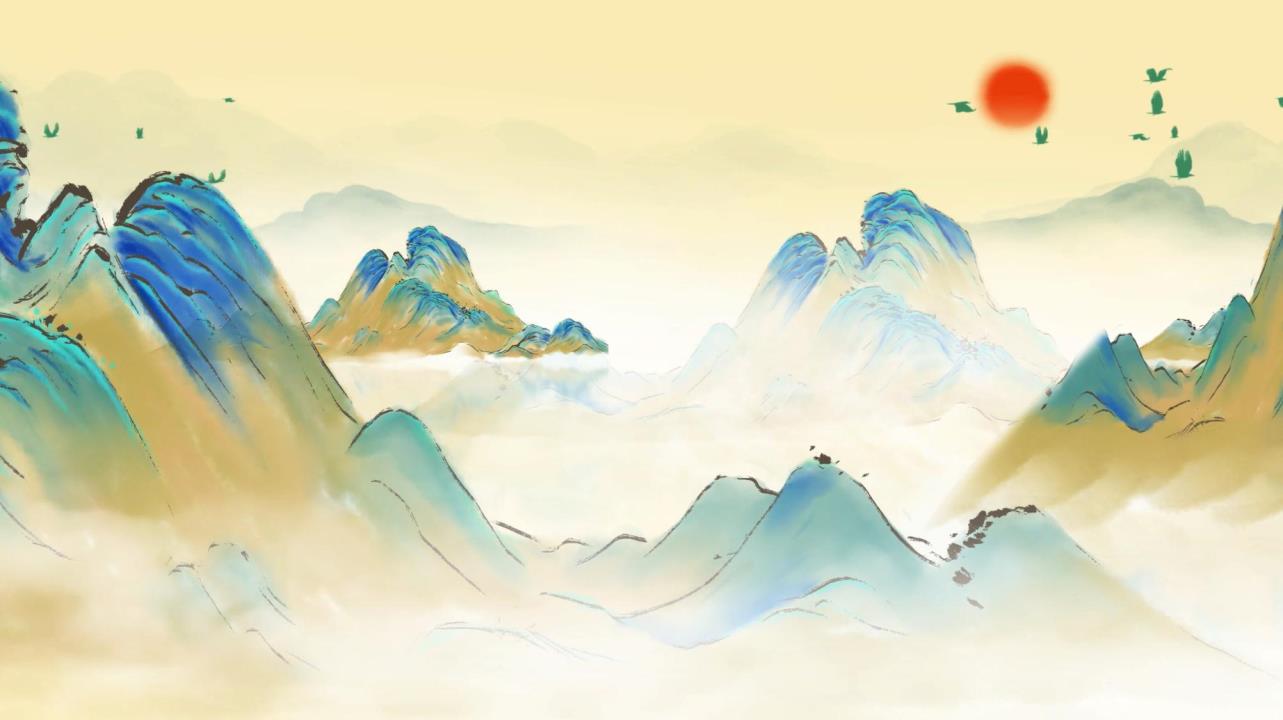 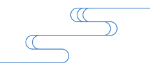 目
肆
叁
贰
壹
古风山水
万里江山
锦绣中国
只此青绿
录
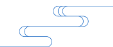 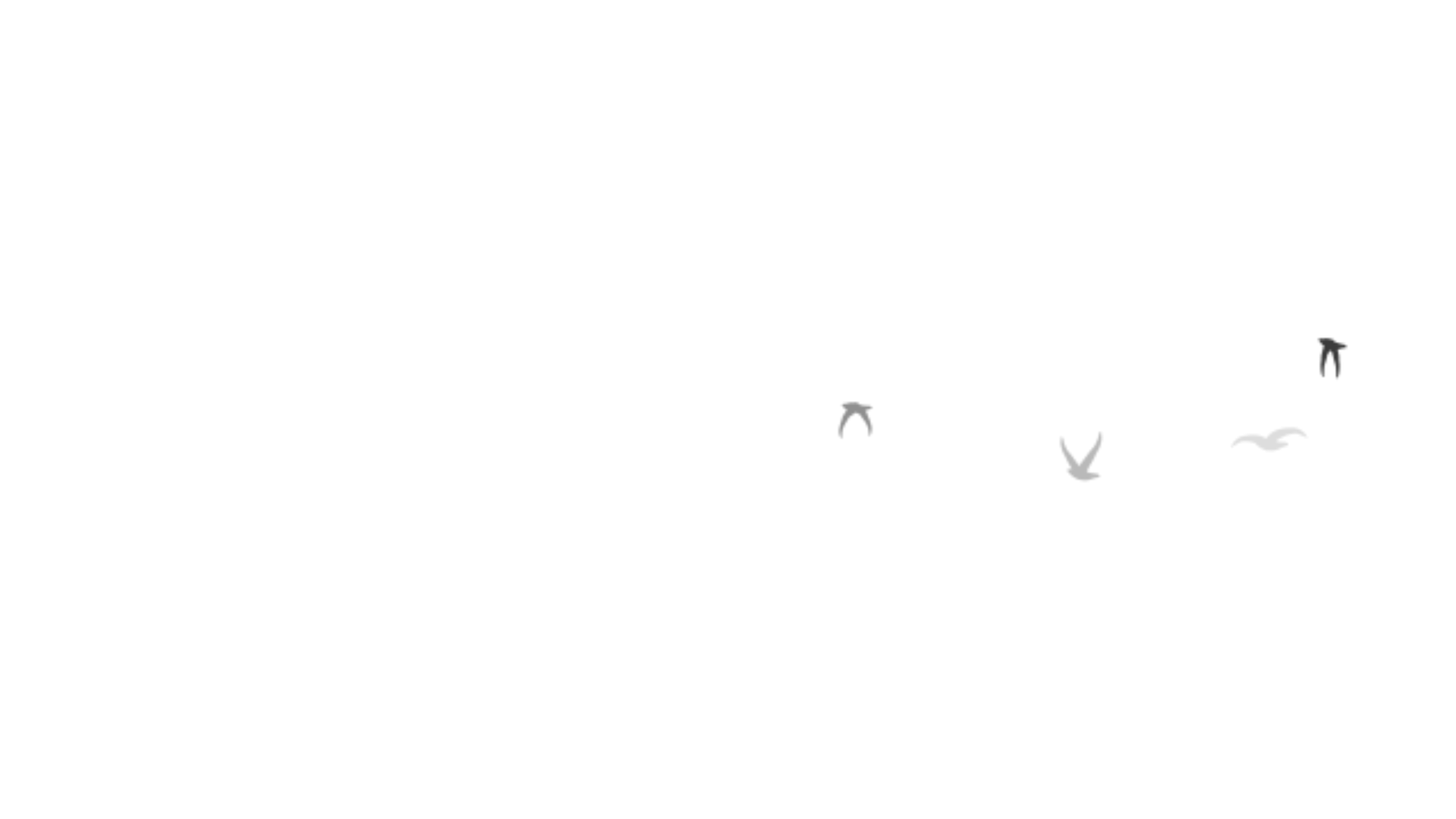 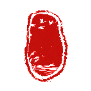 中国风
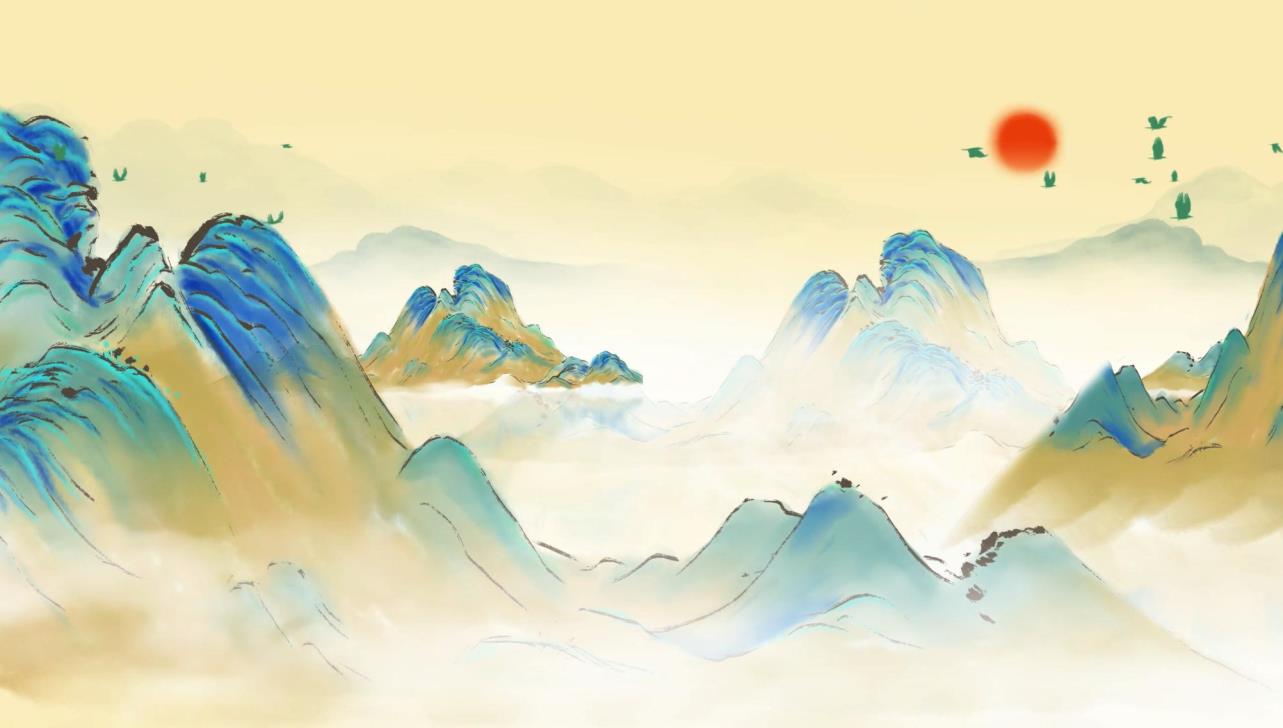 古风山水
壹
芊芊淑女，天青色等烟雨，而我在等你，炊烟袅袅升起，隔江千万里，在瓶底书汉隶仿前朝的飘逸，就当我为遇见你伏笔。
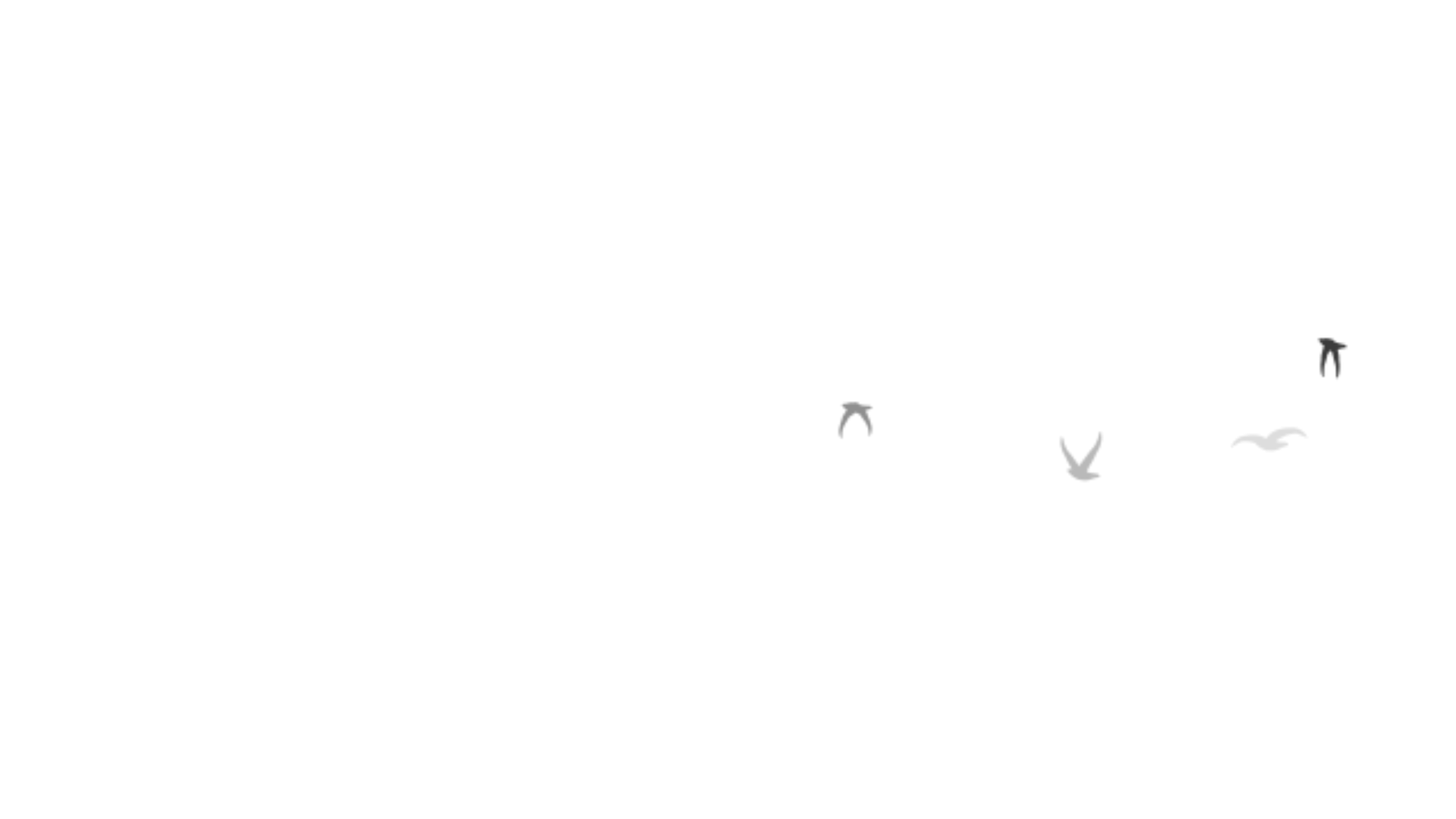 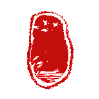 中国风
古风山水
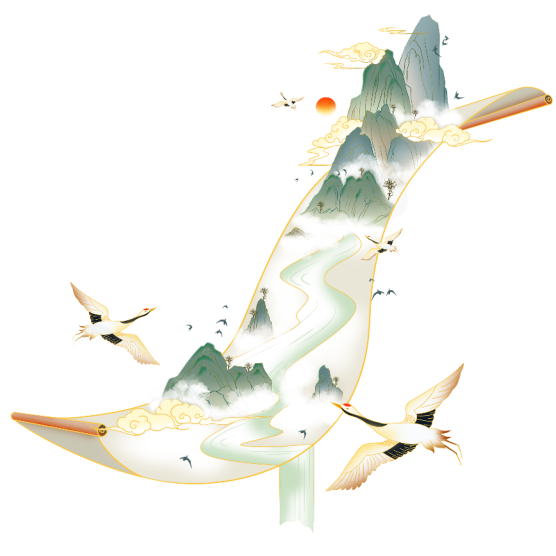 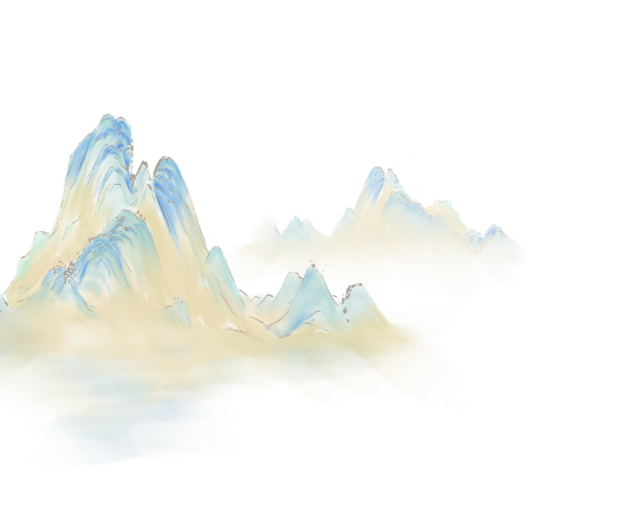 壹
此地有崇山峻岭，茂林修竹，又有清流激湍，
映带左右，引以为流觞曲水，列坐其次。
虽无丝竹管弦之盛，一觞一咏，亦足以畅叙幽情。
是日也，天朗气清，惠风和畅。
仰观宇宙之大，俯察品类之盛.。
古风山水
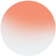 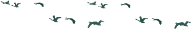 [Speaker Notes: 模板来自于： 第一PPT https://www.1ppt.com/]
古风山水
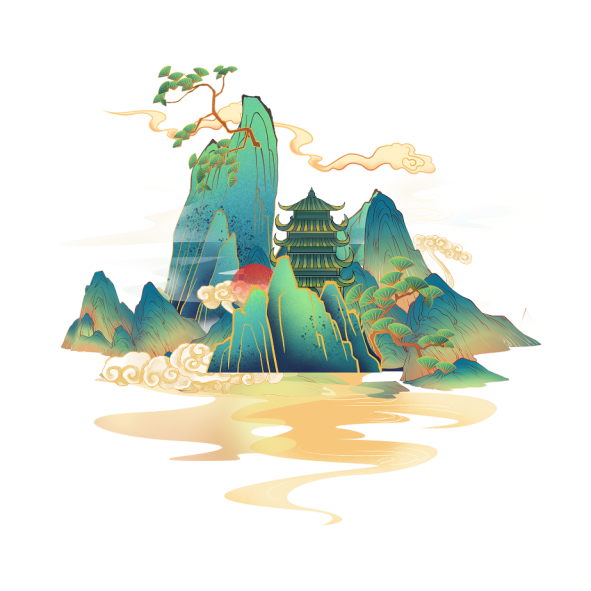 壹
壹
贰
叁
点击这里，输入您的文本文字，更改文字的颜色或者大小属性。点击这里，输入您的文本文字，
点击这里，输入您的文本文字，更改文字的颜色或者大小属性。点击这里，输入您的文本文字，
点击这里，输入您的文本文字，更改文字的颜色或者大小属性。点击这里，输入您的文本文字，
古风山水
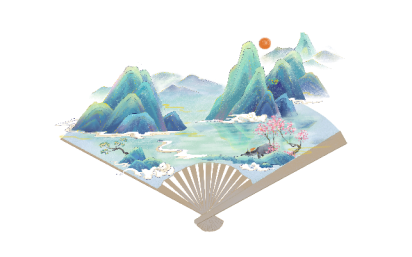 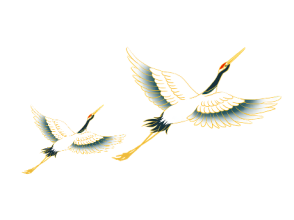 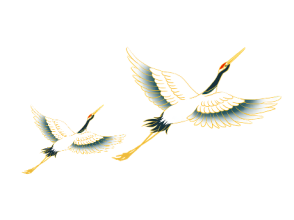 壹
古风山水
古风山水
古风山水
请在此处添加详细描述文本，尽量与标题文本语言风格相符合，语言描述尽量简洁生动。
请在此处添加详细描述文本，尽量与标题文本语言风格相符合，语言描述尽量简洁生动。
请在此处添加详细描述文本，尽量与标题文本语言风格相符合，语言描述尽量简洁生动。
古风山水
贰
壹
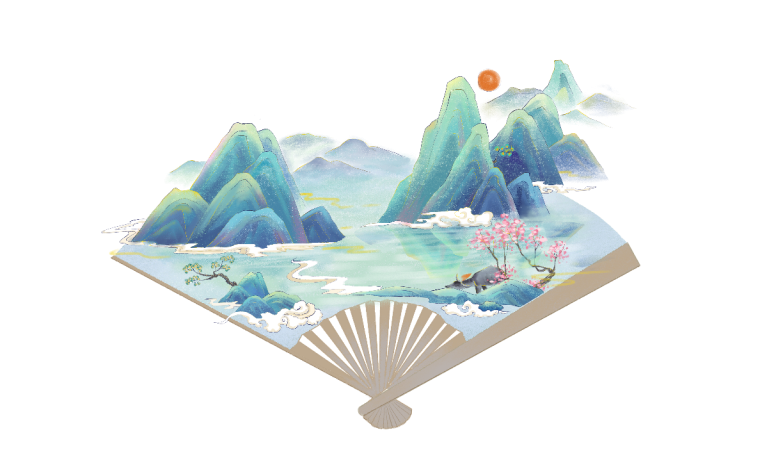 壹
这里输入简单的文字概述里输入简单文字概述输入简单的文字概述里输入输入里这里输入简单的文字概述
这里输入简单的文字概述里输入简单文字概述输入简单的文字概述里输入输入里这里输入简单的文字概述
古风山水
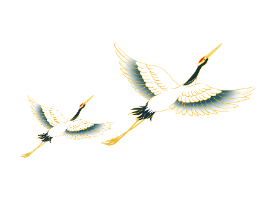 壹
贰
叁
晴岚萦转双溪畔
慧水潺潺
霜林醉染峰峦间
祥云淡淡
飞歌倚天心未远
粗茶香漫旧书卷
莫问前缘
粉翼蹁跹桃木剑
绿水青山相对看
翠柳扶炊烟
不羡神仙
莠草缀疏栏
壹
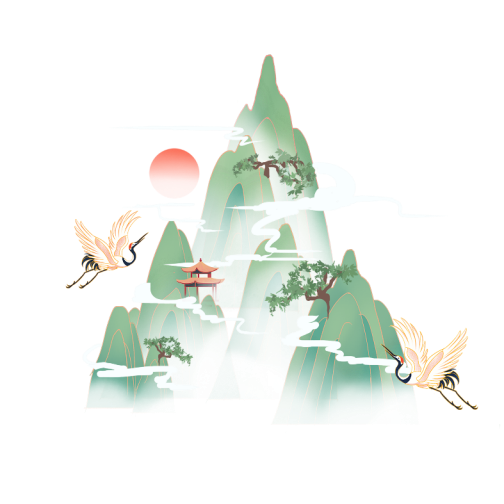 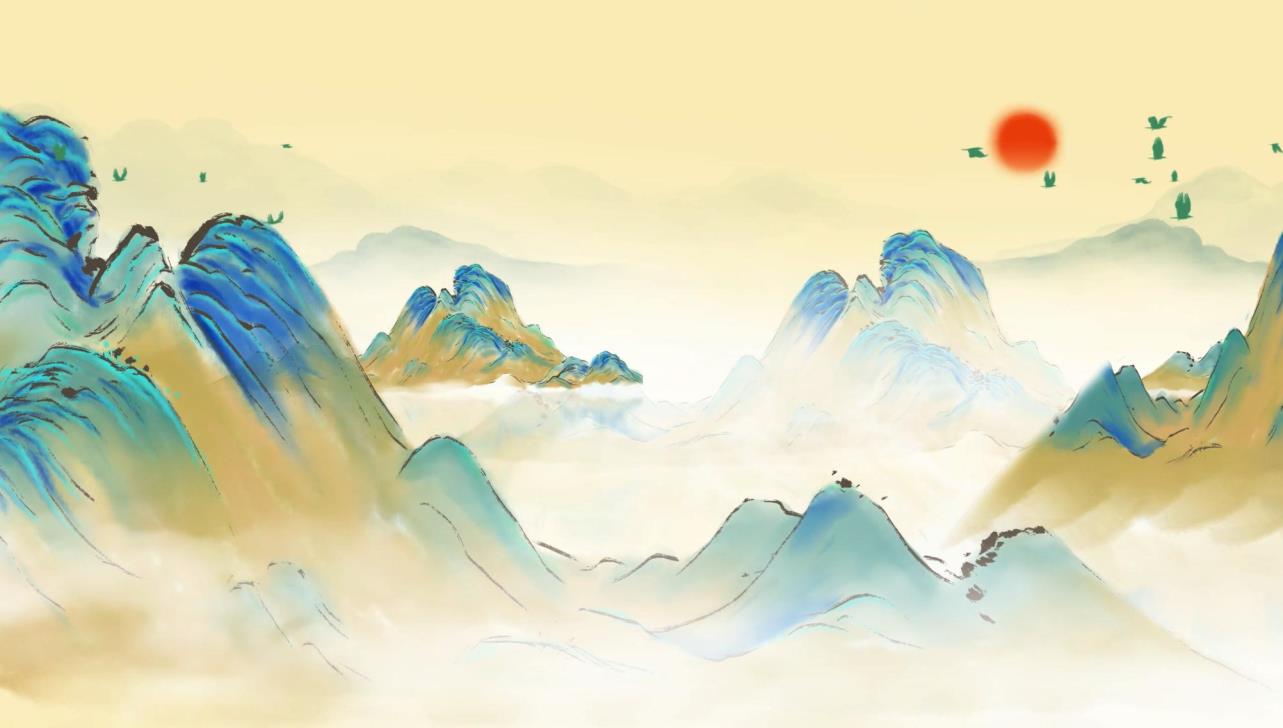 万里江山
贰
芊芊淑女，天青色等烟雨，而我在等你，炊烟袅袅升起，隔江千万里，在瓶底书汉隶仿前朝的飘逸，就当我为遇见你伏笔。
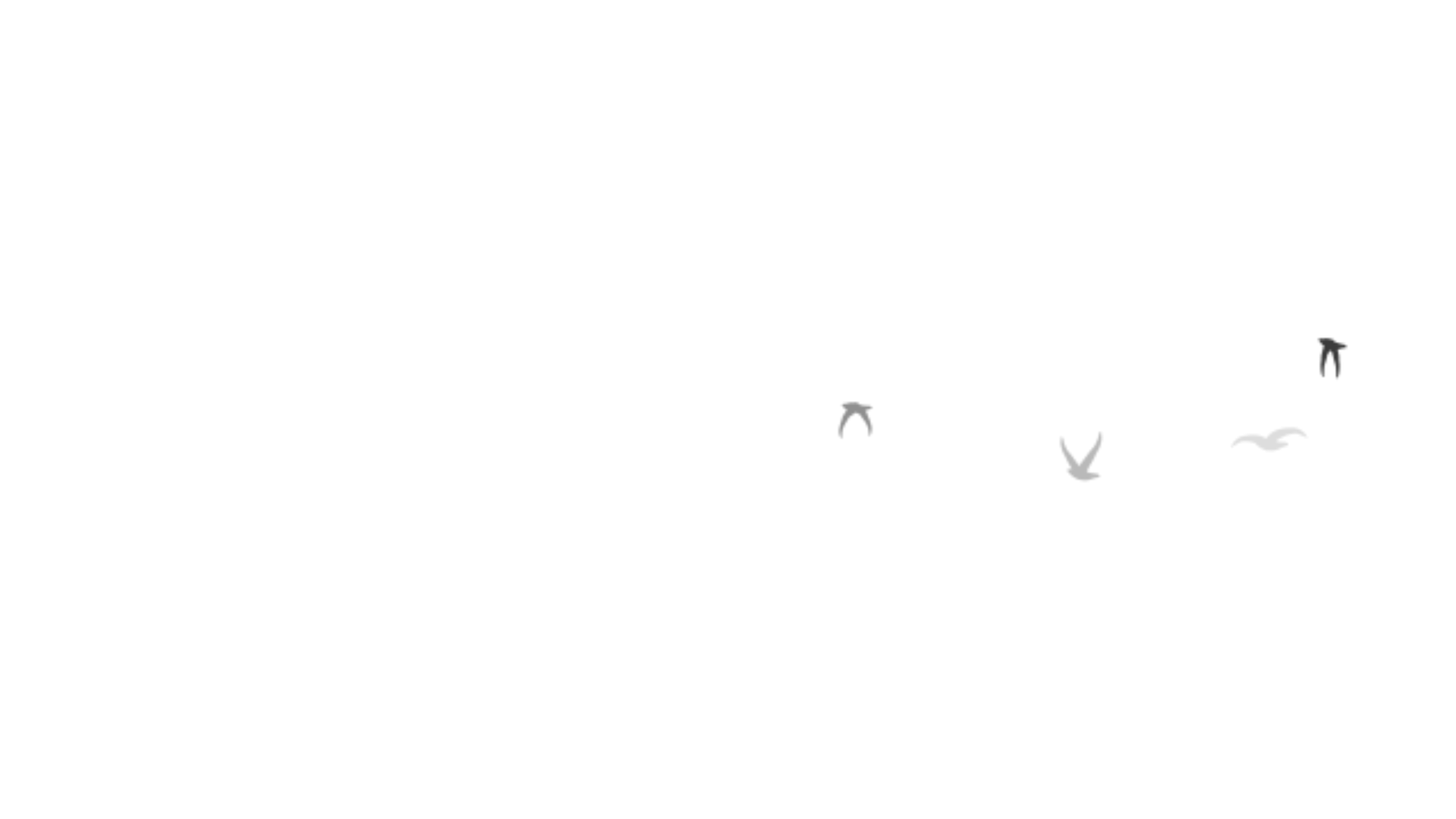 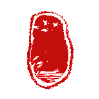 中国风
万里江山
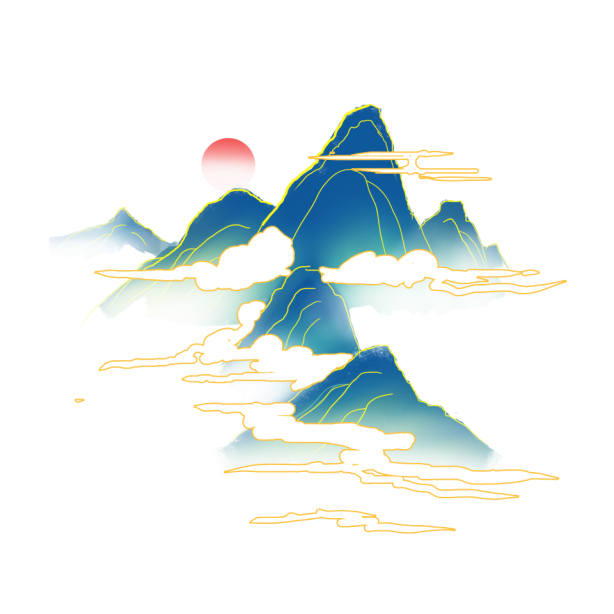 贰
有聲音       
血脈深處沸腾昂揚
千年風雨裡    
緩緩擎一輪新日
従東方曻起的是龍
有聲音 血脈深處沸腾昂揚
千年風雨裡    
緩緩擎一輪新日
従東方曻起的是龍
万里江山
壹
贰
叁
晴岚萦转双溪畔
晴岚萦转双溪畔
晴岚萦转双溪畔
慧水潺潺
慧水潺潺
慧水潺潺
霜林醉染峰峦间
霜林醉染峰峦间
霜林醉染峰峦间
祥云淡淡
祥云淡淡
祥云淡淡
贰
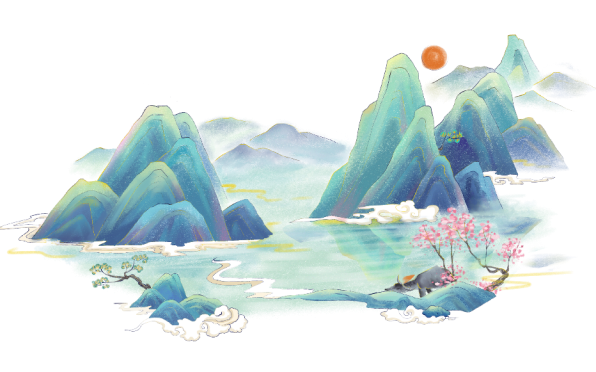 万里江山
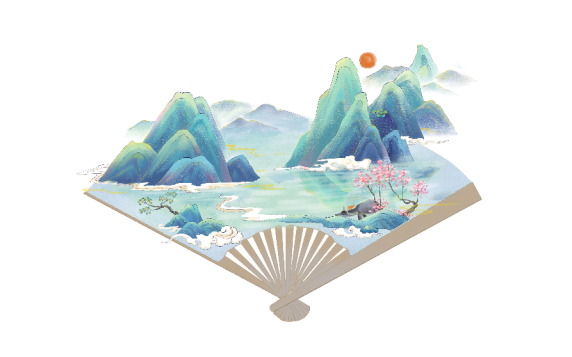 单击此处输入文本内容，单击此处输入文本内容，单击此处输入文本内容，单击此处输入文本内容。单击此处输入文本内容
壹
贰
单击此处输入文本内容，单击此处输入文本内容，单击此处输入文本内容，单击此处输入文本内容。单击此处输入文本内容
贰
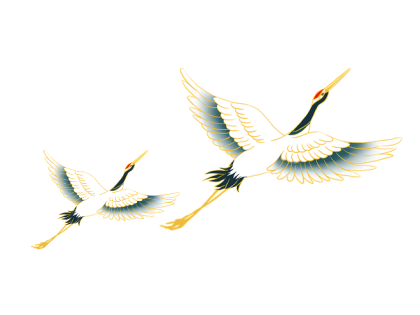 单击此处输入文本内容，单击此处输入文本内容，单击此处输入文本内容，单击此处输入文本内容。单击此处输入文本内容
叁
万里江山
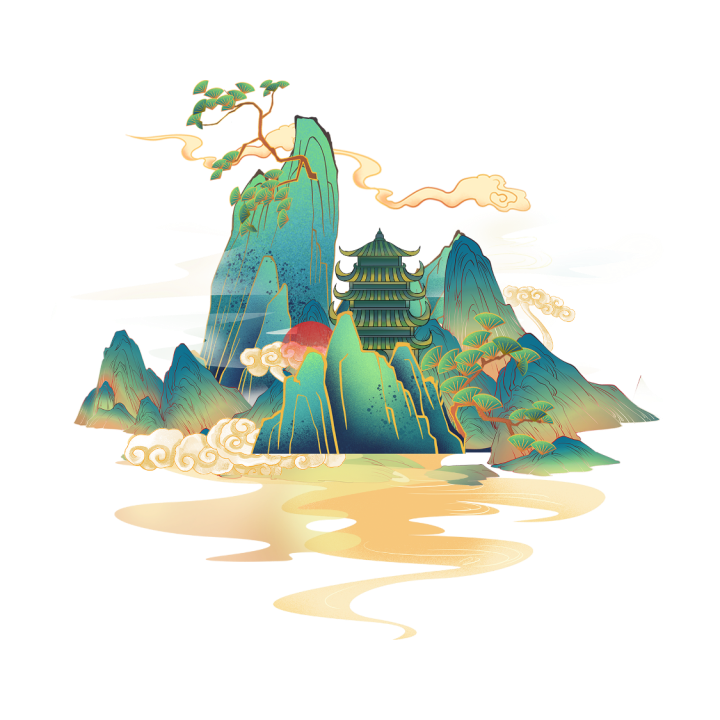 万里江山
贰
曲阑深处重相见，匀泪偎人颤
凄凉别后两应同，最是不胜清怨月明中
万里江山
曲阑深处重相见，匀泪偎人颤
凄凉别后两应同，最是不胜清怨月明中
万里江山
曲阑深处重相见，匀泪偎人颤
凄凉别后两应同，最是不胜清怨月明中
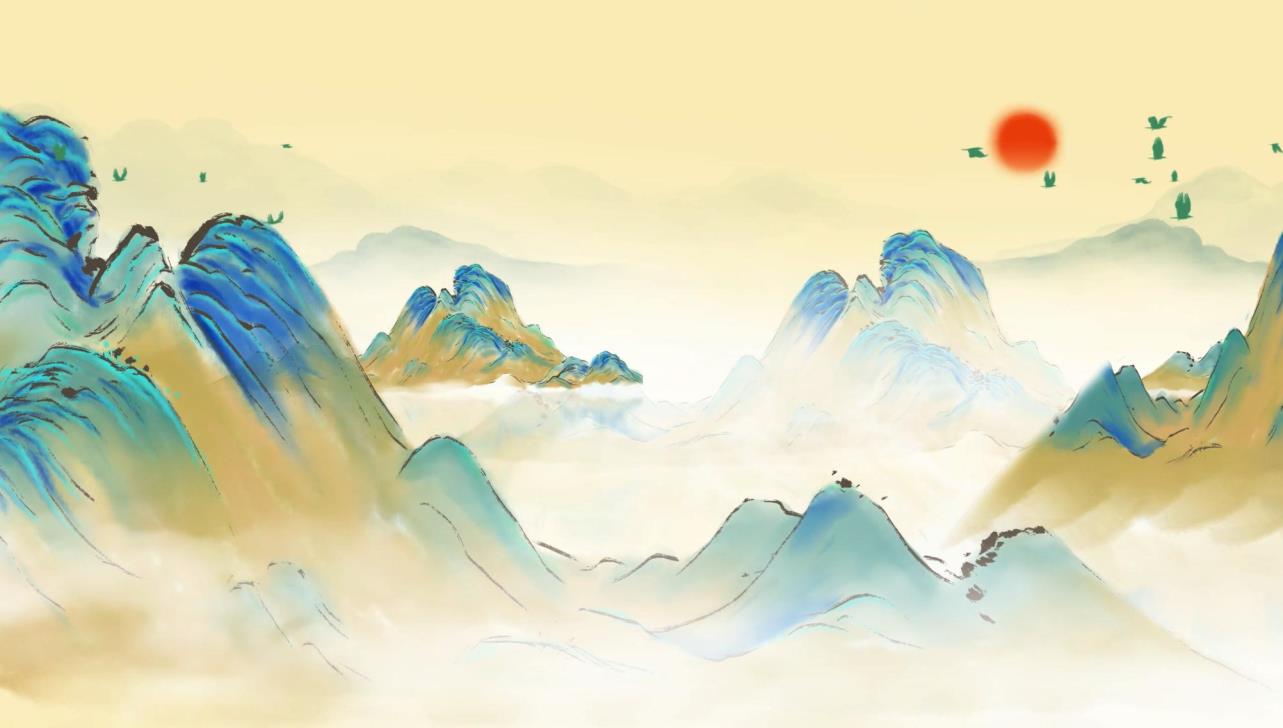 锦绣中国
叁
芊芊淑女，天青色等烟雨，而我在等你，炊烟袅袅升起，隔江千万里，在瓶底书汉隶仿前朝的飘逸，就当我为遇见你伏笔。
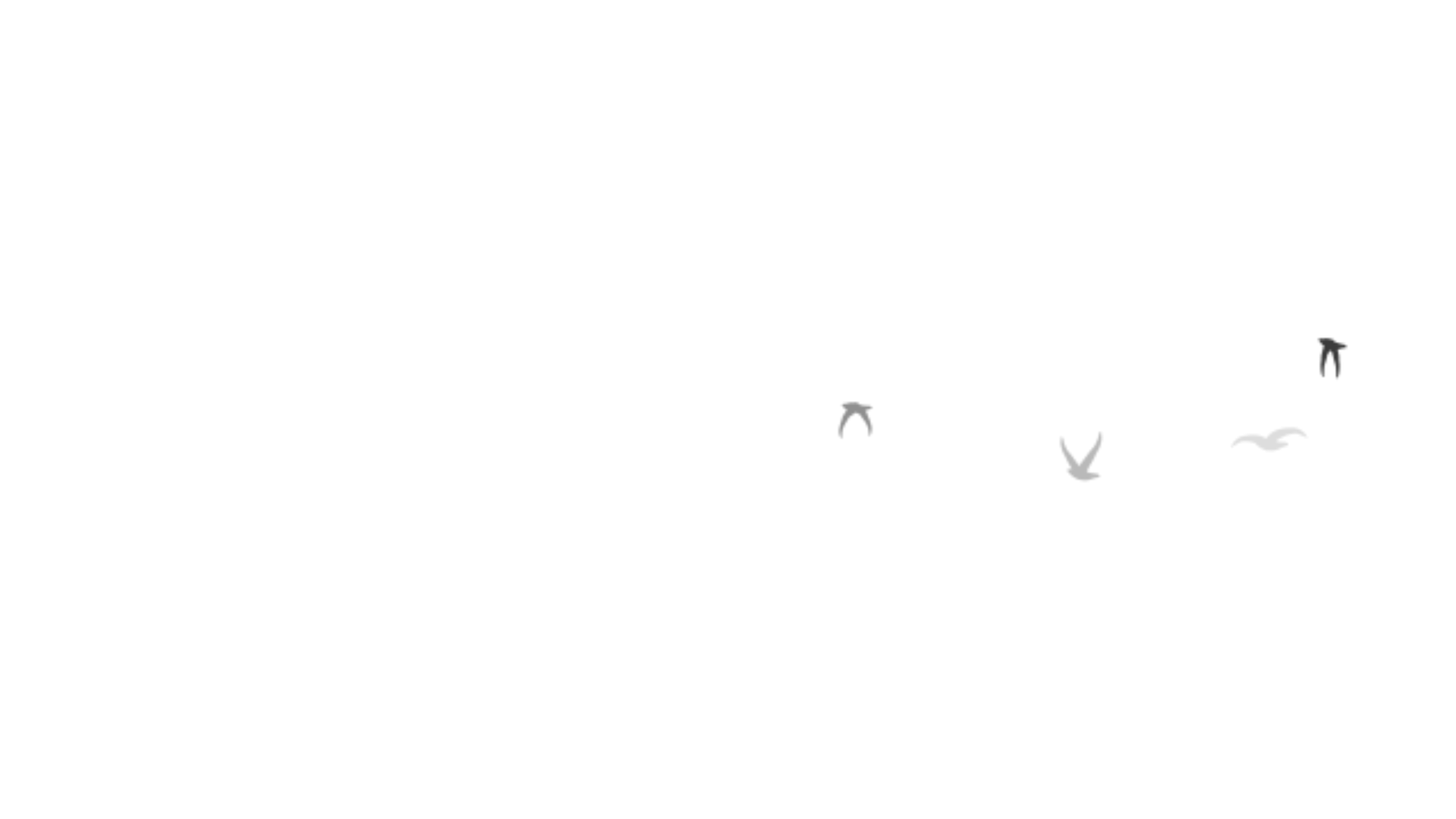 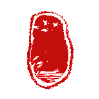 中国风
[Speaker Notes: 模板来自于： 第一PPT https://www.1ppt.com/]
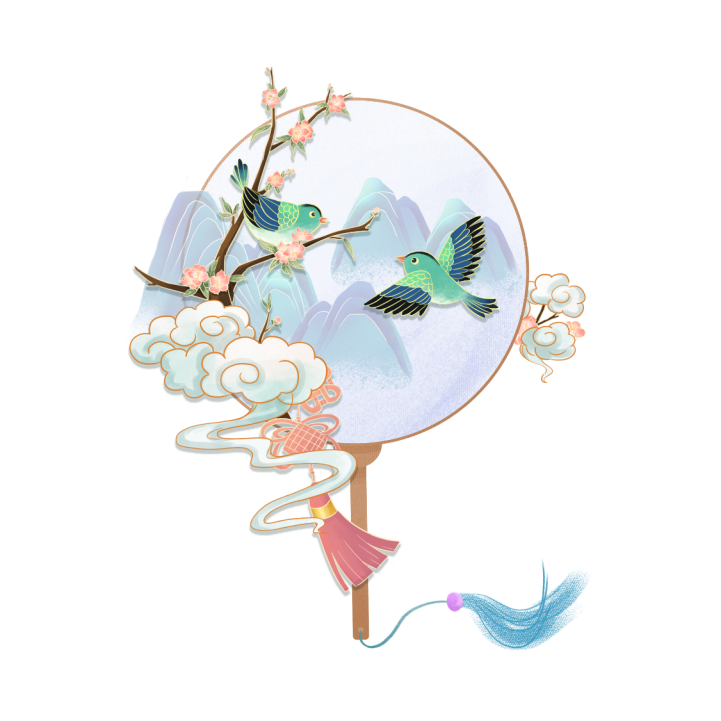 锦绣中国
壹
壹
贰
贰
叁
请在此粘贴或者输入您的文字内容请在此粘贴或者输入您的文字内容
请在此粘贴或者输入您的文字内容请在此粘贴或者输入您的文字内容
请在此粘贴或者输入您的文字内容请在此粘贴或者输入您的文字内容
请在此粘贴或者输入您的文字内容请在此粘贴或者输入您的文字内容
锦绣中国
单击此处输入文本内容，单击此处输入文本内容，单击此处输入文本内容，单击此处输入文本内容。单击此处输入文本内容
单击此处输入文本内容，单击此处输入文本内容，单击此处输入文本内容，单击此处输入文本内容。单击此处输入文本内容
壹
贰
叁
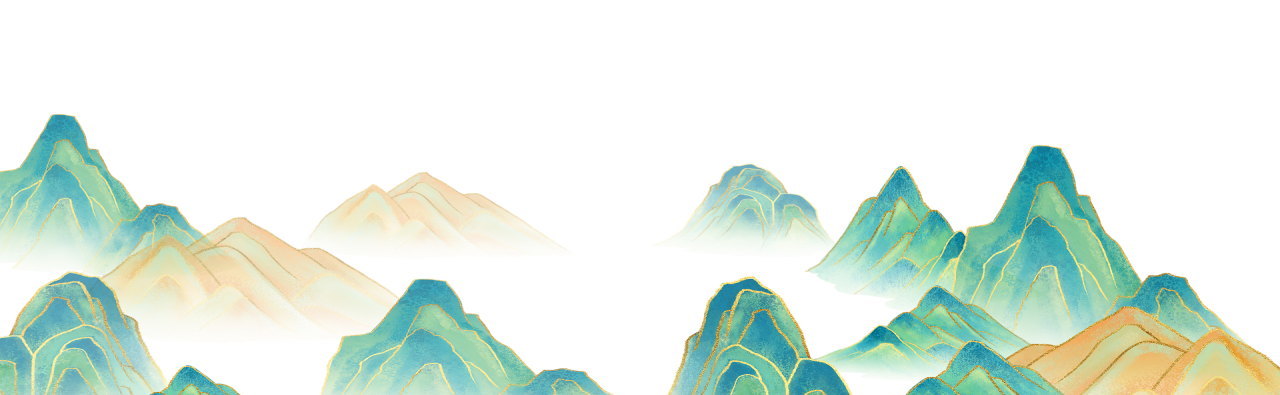 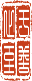 锦绣中国
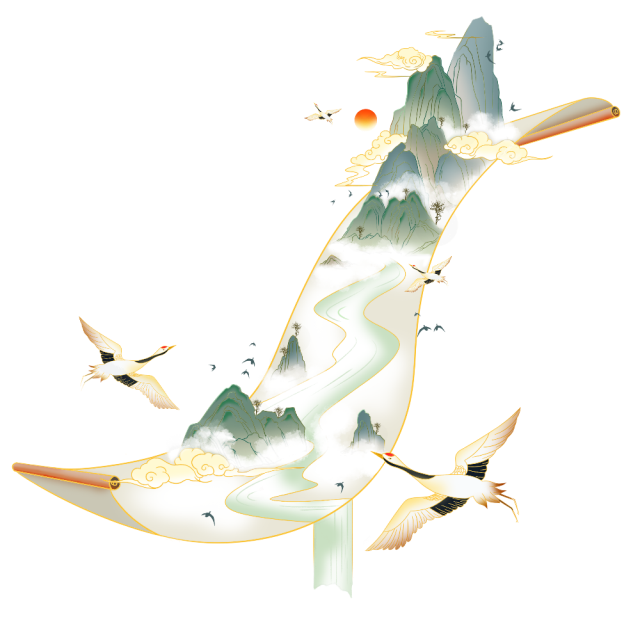 叁
单击此处输入文本内容，单击此处输入文本内容，单击此处输入文本内容，单击此处输入文本内容。单击此处输入文本内容
壹
单击此处输入文本内容，单击此处输入文本内容，单击此处输入文本内容，单击此处输入文本内容。单击此处输入文本内容
贰
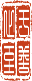 锦绣中国
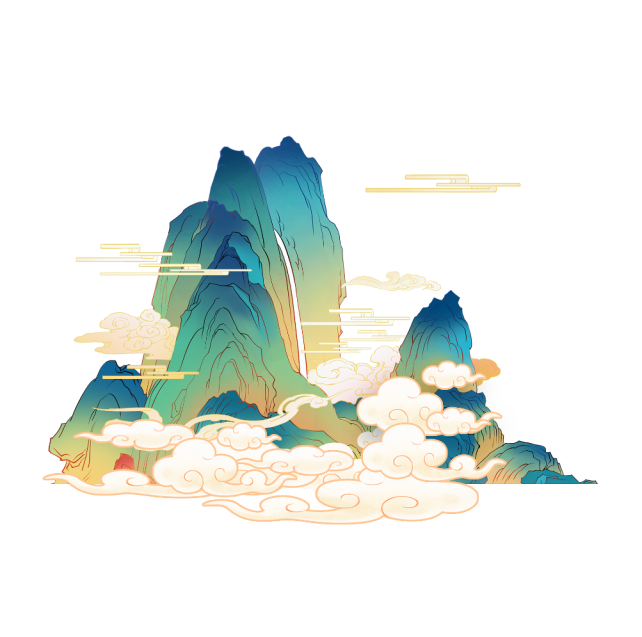 贰
叁
壹
叁
请在此粘贴或者输入您的文字内容请在此粘贴或者输入您的文字内容
请在此粘贴或者输入您的文字内容请在此粘贴或者输入您的文字内容
请在此粘贴或者输入您的文字内容请在此粘贴或者输入您的文字内容
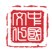 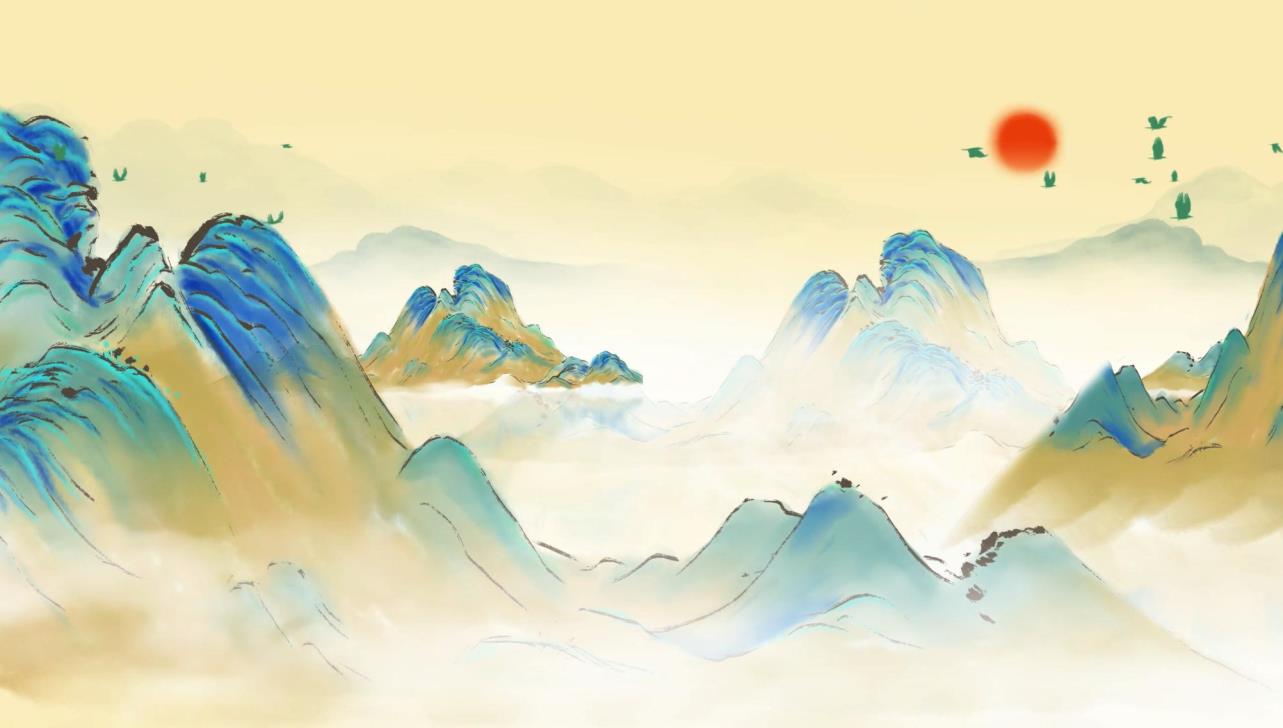 只此青绿
肆
芊芊淑女，天青色等烟雨，而我在等你，炊烟袅袅升起，隔江千万里，在瓶底书汉隶仿前朝的飘逸，就当我为遇见你伏笔。
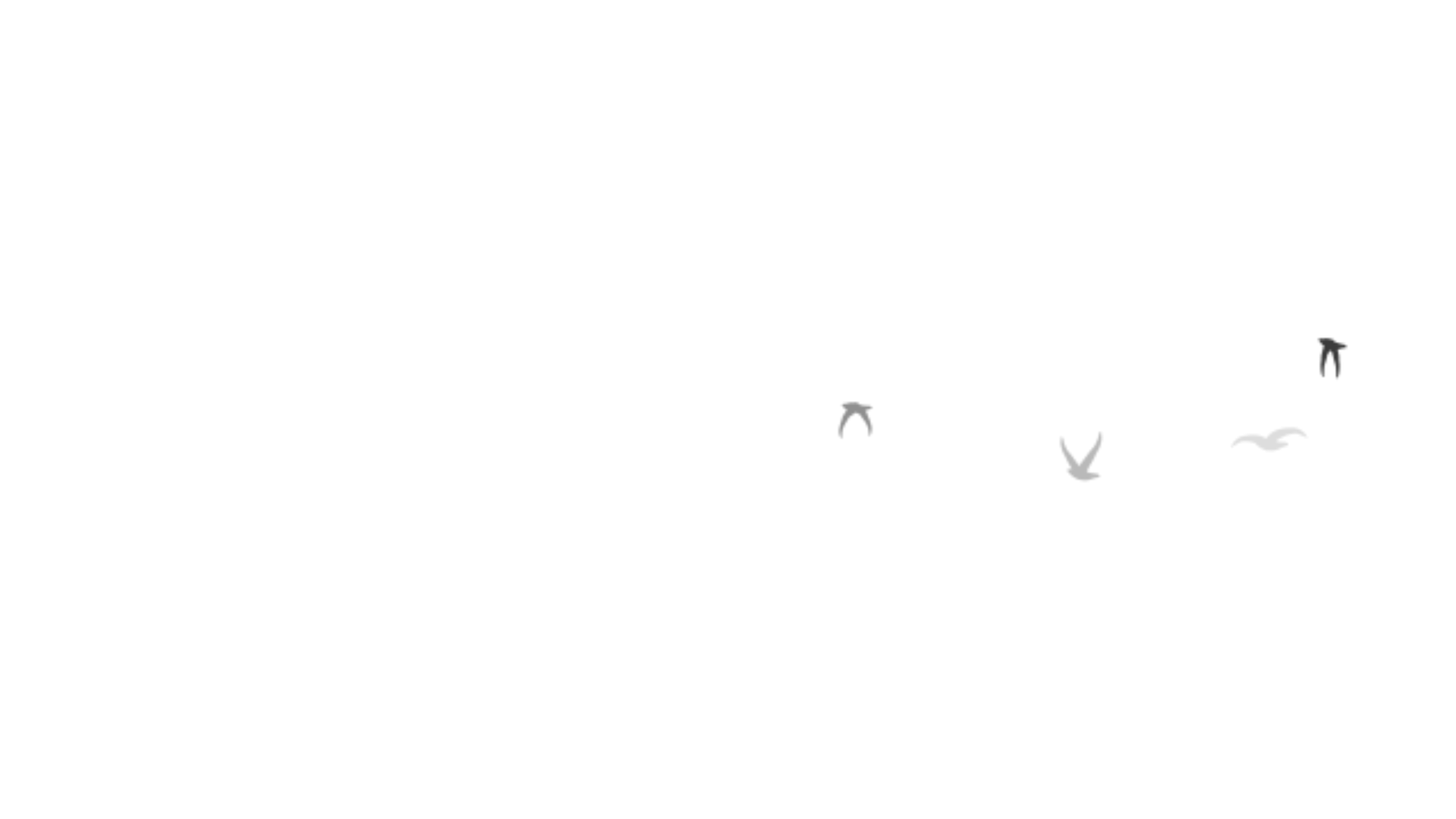 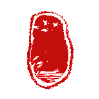 中国风
只此青绿
【 阁·序 】
此地有崇山峻岭，茂林修竹，又有清流激湍，映带左右，引以为流觞曲水，列坐其次。虽无丝竹管弦之盛，一觞一咏，亦足以畅叙幽情。是日也，天朗气清，惠风和畅。仰观宇宙之大，俯察品类之盛.。
肆
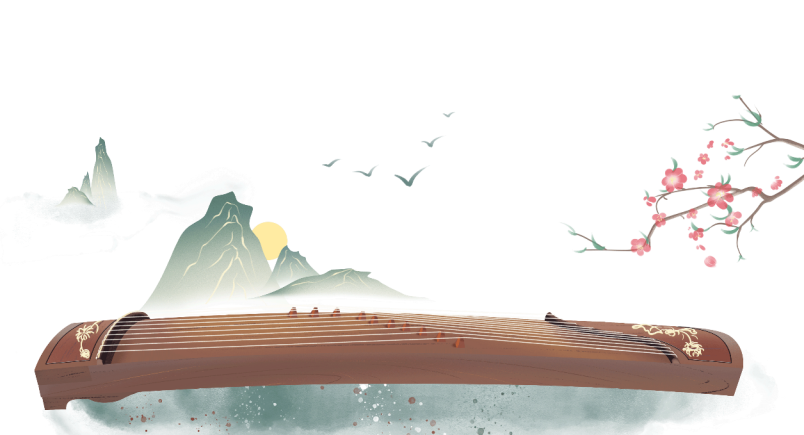 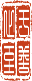 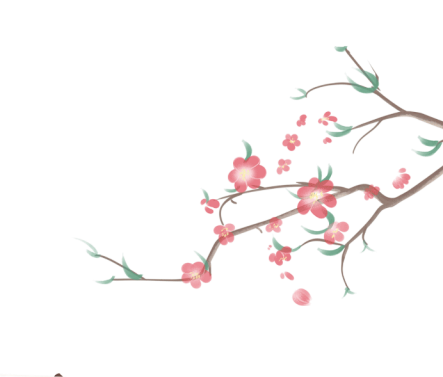 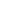 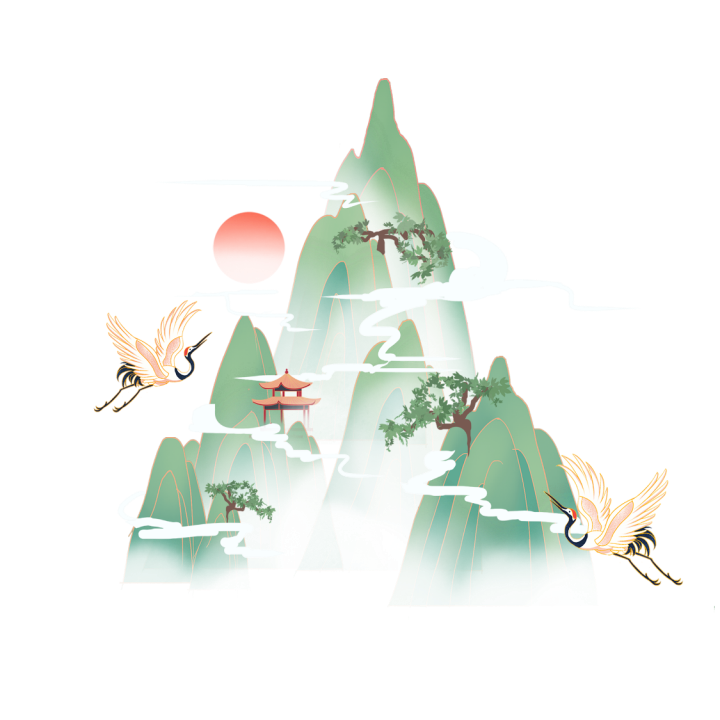 只此青绿
输入你的标题
输入你的标题
输入你的标题
肆
您的内容打在这里，或者通过复制您的文本后，在此框中选择粘贴
您的内容打在这里，或者通过复制您的文本后，在此框中选择粘贴
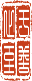 您的内容打在这里，或者通过复制您的文本后，在此框中选择粘贴
只此青绿
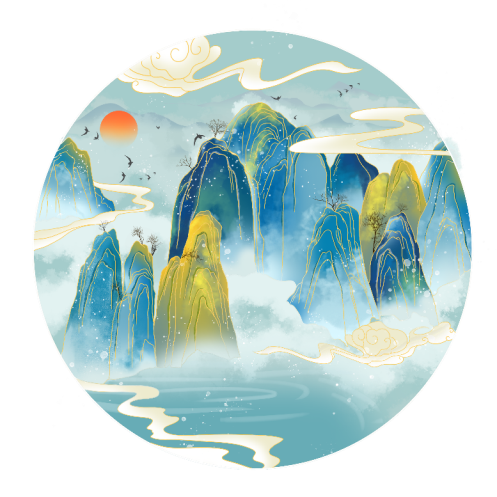 添加标题
添加标题
肆
单击此处输入文本内容，单击此处输入文本内容，单击此处输入文本内容，单击此处输入文本内容，单击此处输入文本内容
单击此处输入文本内容，单击此处输入文本内容，单击此处输入文本内容，单击此处输入文本内容，单击此处输入文本内容
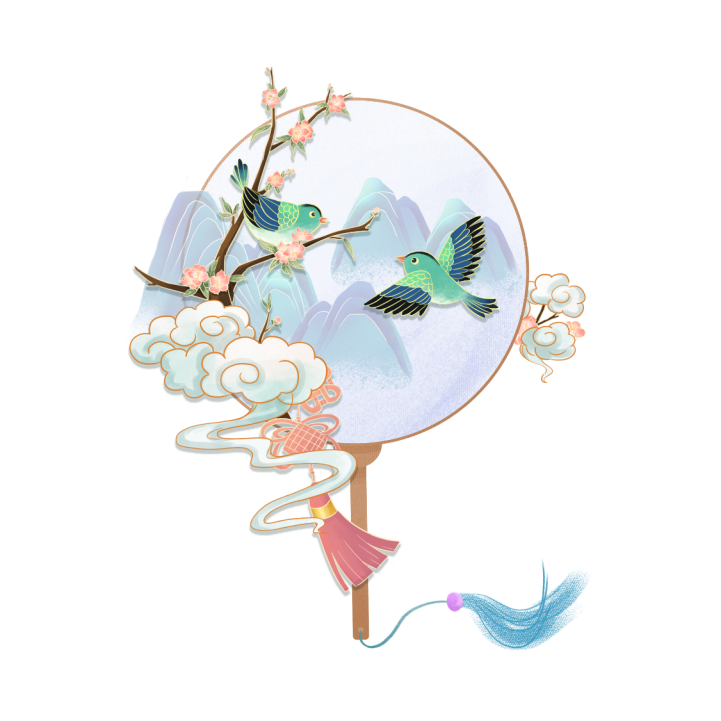 行业PPT模板http://www.1ppt.com/hangye/
只此青绿
肆
只此青绿
只此青绿
这里输入简单的文字概述里输入简单文字概述输入简单的文字概述里输入输入里这里输入简单这里输入简单的文字概述里输入简单文字概述输入简单的文字概述里
这里输入简单的文字概述里输入简单文字概述输入简单的文字概述里输入输入里这里输入简单这里输入简单的文字概述里输入简单文字概述输入简单的文字概述里
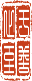 [Speaker Notes: 模板来自于： 第一PPT https://www.1ppt.com/]
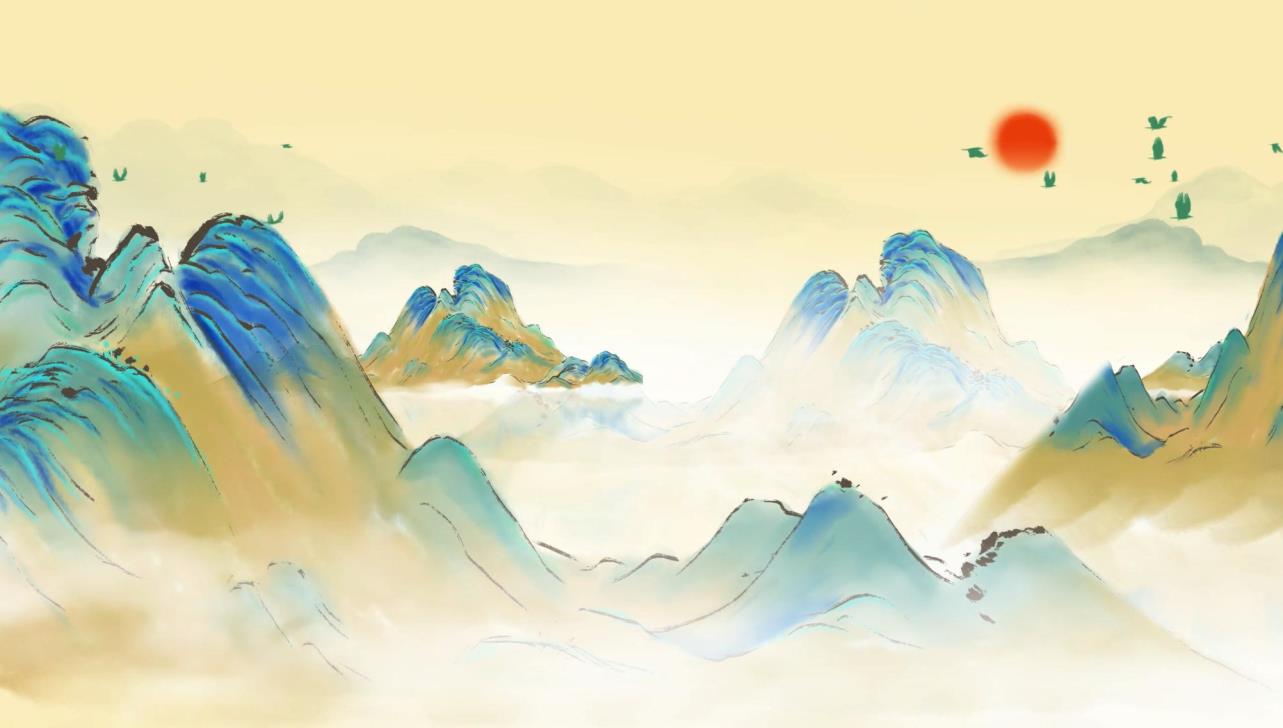 中
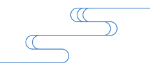 芊芊淑女，天青色等烟雨，而我在等你，炊烟袅袅升起，隔江千万里，在瓶底书汉隶仿前朝的飘逸，就当我为遇见你伏笔。
国
风
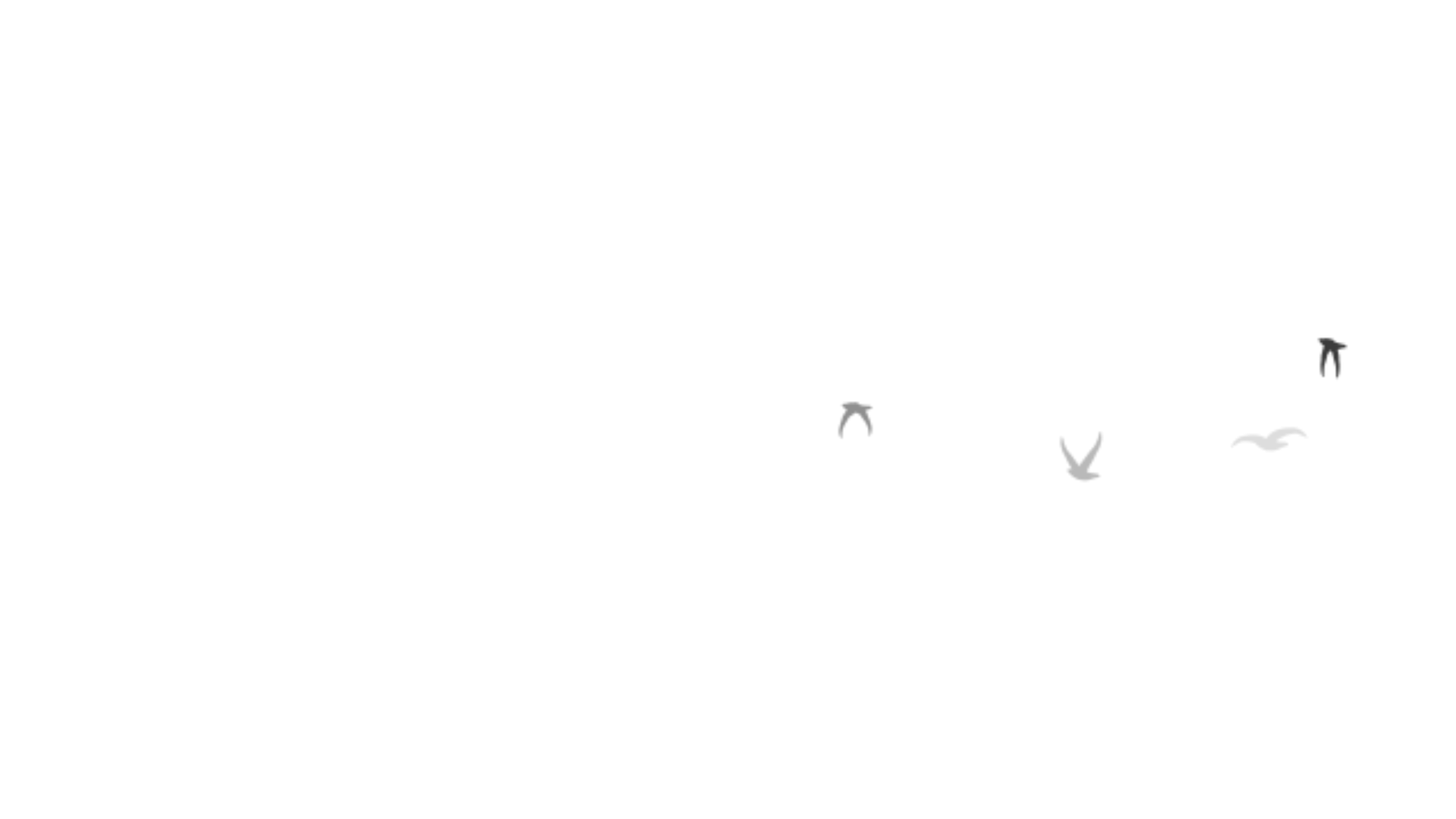 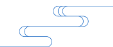 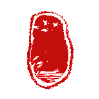 中国风
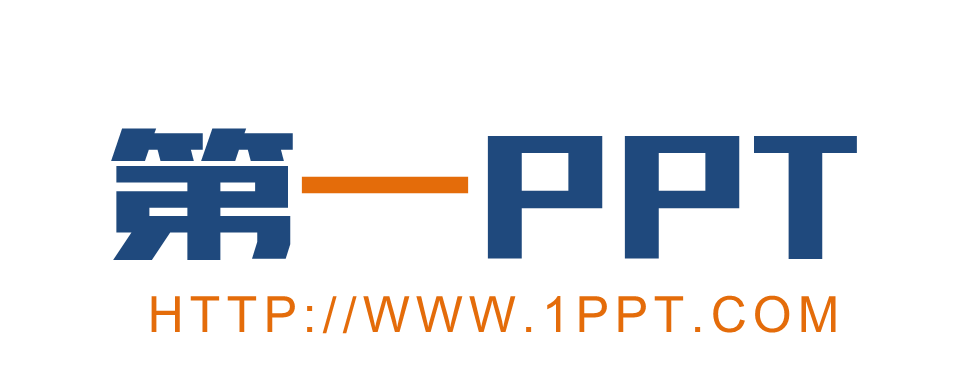 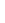 可以在下列情况使用
个人学习、研究。
拷贝模板中的内容用于其它幻灯片母版中使用。
不可以在以下情况使用
任何形式的在线付费下载。
网络转载、线上线下传播。
PPT模板：       www.1ppt.com/moban/                    行业PPT模板：www.1ppt.com/hangye/ 
节日PPT模板：www.1ppt.com/jieri/                          PPT素材：       www.1ppt.com/sucai/
PPT背景图片：www.1ppt.com/beijing/                     PPT图表：       www.1ppt.com/tubiao/      
优秀PPT下载：www.1ppt.com/xiazai/                       PPT教程：       www.1ppt.com/powerpoint/      
Word模板：    www.1ppt.com/word/                        Excel模板：     www.1ppt.com/excel/  
个人简历：      www.1ppt.com/jianli/                         PPT课件：       www.1ppt.com/kejian/ 
手抄报：          www.1ppt.com/shouchaobao/          试题下载：      www.1ppt.com/shiti/  
教案下载：      www.1ppt.com/jiaoan/                       字体下载：      www.1ppt.com/ziti/